1
Sustainability- Principles and Practices
Chapter 15
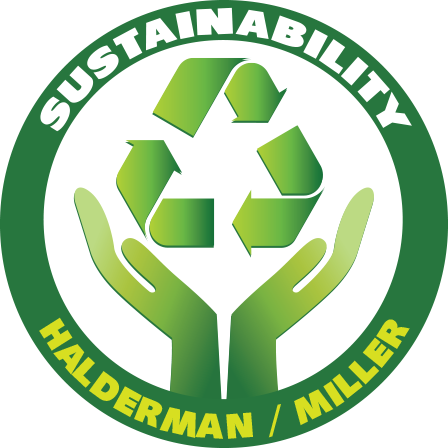 Forests, Wildlife & Biodiversity
2
LEARNING OBJECTIVES
Discuss degradation/fragmentation of habitats
Define biodiversity
Explain latitudinal gradients in species diversity
Explain the Gaia theory
Discuss the effect of climate change on plant biodiversity
Define conservation biology
3
INTRODUCTION
Sustainable Life
Relationship between creatures and planet
Theories as to how planet adapts to 
Climate change, fragmentation of habitats and deforestation
How life manages to advance and sustain itself
4
DEGRADATION OF HABITATS 1.
Fragmentation or Degradation 
Man-made or caused by natural occurrences 
Fires, weather & volcanoes
300 million years ago changes in climate &weather patterns 
Resulted in fragmentation of rainforests
EG: human-caused habitat degradation is deforestation
Trees are removed for a non-ecological use
Farming, ranching, or building without replanting
5
FIGURE 15-1 Deforestation rates 2000-2005, globally, Amazonian ecosystem in Brazil is most in jeopardy of major habitat degradation due to deforestation by the cattle farmers. Brazil’s tropical deforestation rate is higher than every other country’s rates combined.
6
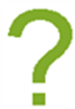 FREQUENTLY ASKED QUESTION?
What are 3 E’s of Sustainability?
Three “E’s” refer to three specific areas of sustainability development. They are: 
Energy 
Environment  
Economic development
One organization specifically, enhances and advances the three E’s through their mission. Atkinson Center for a Sustainable Future (ACSF) is a research organization founded at Cornell University in New York that was financed by David R. Atkinson. The non-profit organizations primary goal is to implement solutions in 3 E areas of sustainability.
7
DIVERSITY OF ALL LIVING THINGS 1.
Biota Is
Diversity of all living things
8.7 million different species of biota on Earth
2.1 million live in the ocean
Naturalists, conservationists and biologists have studied biota 
Learned observations about their behaviors
Reaction to biodiversity changes 
How they adapted to such changes
8
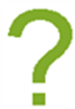 FREQUENTLY ASKED QUESTION?
Who Was Charles Darwin And What Role Did He Play In Biology?
He was a naturalist and biologist who studied and revolutionized field of evolution. Through a series of scientific observations, Darwin noticed variations to similar species which led him to hypothesize scientific process known as “natural selection.”  This theory suggests that species adapt to their surroundings and meet changing requirements of their habitat in order to survive. Natural selection led to the bigger theory of evolution, which Darwin studied exclusively toward the latter part of his career, during a one-year stint in the Galapagos Islands.
9
DIVERSITY OF ALL LIVING THINGS 2.
Biodiversity
Variety of life
Large scale things such as the planet’s species
Smaller areas like neighborhood pond’s ecosystem
Biodiversity varies significantly across our planet
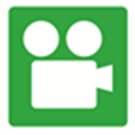 Climate Change Impact on Biodiversity: 11:09
10
DIVERSITY OF ALL LIVING THINGS 3.
Ecosystem
Community of all living organisms 
Require non-living components to exist
Air, water and soil are examples of non-living components
Allow for growth & existence of living organisms
Factors such as soil or water temperature, precipitation 
Altitude and geological/chemical integrity all have an effect
11
QUESTION 1:
The three “E’s” refer to three specific areas of __________________ development 
a.	Biodiversity 
b.	Sustainability
c.	Habitat destruction
d.	Biota
12
ANSWER 1:
Sustainability
13
DIVERSITY OF ALL LIVING THINGS 4.
Conservation Biology
Practice that focuses on protecting species
& Ecosystems from rapid decline and extinction
EG: protection of elephants and rhinos
Killed (poached) for their ivory 
Through efforts by conservationists
Elephant population decline has peaked & now on increase
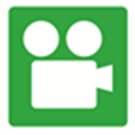 Introduction to Conservation Biology: 39:42
14
FIGURE 15-2 efforts by conservation biologists have helped stop steady decline in elephant population. These efforts have thwarted poachers &also appeased farmers. Local biologists have worked diligently with African farmers to help protect their crops from destruction by elephants, which have kept farmers from poisoning and killing elephants.
15
FENDING OFF EXTINCTION 1.
World Wildlife Foundation (WWF)
Rapid loss of species 
Estimated between 1,000 and 10,000 times higher 
Than natural extinction rate
Means between .01 and 0.1% of all species
Will become extinct each year
16
QUESTION 2:
The diversity of all living things, otherwise known as.
a.	Biodiversity 
b.	Sustainability 
c.	Habitat destruction
d.	Biota
17
ANSWER 2:
Biota
18
QUESTION 3:
Which of these is an actual scientific practice that focuses on protecting species and ecosystems from rapid decline and extinction?
a.	Habitat destruction
b.	Deforestation
c.	Sustainability 
d.	Conservation biology
19
ANSWER 3:
Conservation biology
20
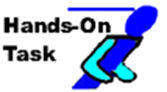 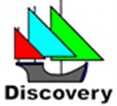 STUDENT ACTIVITY 2.
Download WORD file: Conservation Biology
21
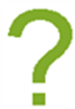 FREQUENTLY ASKED QUESTION?
What is Extinction?
Scientifically, extinction means the end of a species or a group of organisms. It doesn’t always mean when a species actually dies off, it can also apply to when a species is no longer able to reproduce or recover from a catastrophic event, thus resulting in the inability to continue on with the next generation of that species.
22
FENDING OFF EXTINCTION 2.
Biological Diversity
Center for Biological Diversity (CBD)
Mission:
“for those who come after us to inherit a world where the wild is still alive.” 
CBD believes that biodiversity, in all forms
Plays an intrinsic role for continuation of all species
Focus on protecting ecosystems (lands and waters)
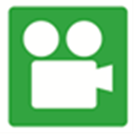 Why is Biodiversity so Important (Ted Talk): 4:19
23
FIGURE 15-3 Threatened species in the wild. The Rothschild’s Giraffe is one of the most extinct animals on the planet as demonstrated by Figure 3 here. Other animals categorized in high risk of extinction include the Giant Panda and the Mountain Gorilla.
24
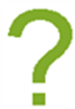 FREQUENTLY ASKED QUESTION?
What Are The Extinct Species Categories?
Classified by IUCN Red List in 9 groups: rate of decline, population size, area of geographic, & degree of population & distribution fragmentation:
Extinct (EX) – No known individuals remaining.
Extinct in the wild (EW) – Known only to survive in captivity or a naturalized population outside its historic range
Critically endangered (CR) – Extremely high risk of extinction
Endangered (EN) – High risk of extinction in the wild
Vulnerable (VU) – High risk of endangerment in the wild
Near threatened (NT) – Likely to become endangered in future
Least concern (LC) - Lowest risk. Not qualify for a more at-risk
Data deficient (DD) – Not enough data to make any assessment
Not evaluated (NE) – Has not yet been evaluated against criteria
25
QUESTION 4:
Which of these is a community of all living organisms that require non-living components to exist?
a.	Biosphere 
b.	Habitat 
c.	Ecosystem
d.	Ecology
26
ANSWER 4:
Ecosystem
FIGURE 15- 4 Popular Species: Entire TV shows devoted to them, & pop culture, animals like Giant Panda, Tigers and Elephants receive a significant portion of charitable money to help their conservation efforts. While this great for “cute” species, it leaves other creatures like frogs, fish and snakes left with little charitable conservation efforts.
27
28
FENDING OFF EXTINCTION 3.
Conservation Triage 
Allows scientists to determine which species
Can be saved while also accepting others likely not saved
Regardless of money that may be invested in those efforts 
Using conservation triage
Money can be funneled into better programs
For other species that can still have their future altered
29
FIGURE 15-5 Honey bee populations in U.S. have been steadily declining for decades. Bee colonies are generally fragile from an ecological standpoint. Bee colony can lose up to 20% of its bees. Last 30 years, due to climate changes, environmental effects, ecological changes and increased use of pesticides
30
FENDING OFF EXTINCTION 4.
Zoos
Work closely with conservationists and biologists 
Provide data and to further progression of species
Association of Zoos and Aquariums (AZA)
Accredited organization dedicated to conservation efforts
Any zoo or aquarium that is a member of AZA 
Helps contribute to conservation efforts
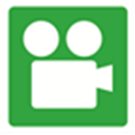 Why do More Species Live Near the Equator: 7:58
31
GAIA THEORY 1.
Gaia Theory
Greek goddess Gaia, symbolized Earth in mythology. 
Gaia Theory, or Gaia Hypothesis
Planet’s living organisms have a symbiotic, cohesive 
Interaction with the planet’s inorganic surroundings
Earth is always self-regulating itself for optimal life inhabitation
Some of the ways Earth regulates itself is through 
Global temperature, atmospheric content and ocean salinity
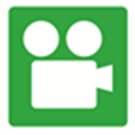 The Gail Hypothesis (white board: 3:00
32
ROCKS CYCLE
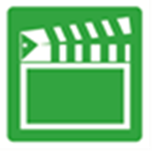 33
GAIA THEORY 2.
Scientific Theory
Earth’s conditions are ideal for life
Science involved to sustain life
Some creatures have become extinct
Earth’s surface has changed
conditions for sustaining life have remained a constant
Nitrogen, oxygen and water
Beginning of Earth, the atmosphere was mostly CO2
Made it toxic for most life forms
34
GAIA THEORY 3.
Scientific Theory
About 2.5 million years ago, bacteria producing nitrogen 
Plants produced oxygen which is a reactive gas
Create enough nitrogen and oxygen to sustains life
Relationship of nitrogen & oxygen works well with Gaia 
Nitrogen helps stabilize air & prevents high oxygen levels 
Oxygen supports complex life forms
Majority of planet’s life forms live in water, oceans
Gaia theory suggests ocean self regulates its own salinity level
35
HYDROLOGIC CYCLE
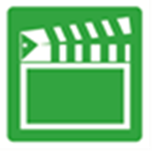 36
GREAT OCEAN CONVEYOR FLOW
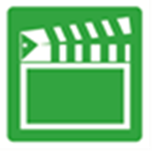 37
WATER CYCLE
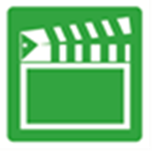 38
STORMWATER RUNOFF
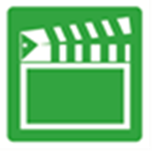 39
QUESTION 5: ?
The Gaia hypothesis suggests that the planet’s living organisms have a symbiotic, cohesive interaction with the planet’s __________________surroundings?
a.	Inorganic
b.	Organic
c.	Water based
d.	Soil based
40
ANSWER 5:
Inorganic
41
GAIA THEORY 4.
Gaia and Humankind
Suggests each natural disaster helps Earth 
Make a needed adjustment
Global warming proven to have disastrous results 
Man-made or merely a cyclical Gaian reaction of self-correction? 
last 500,000 years show a cycle of warming and cooling
In near future, higher CO2 levels will lead to a third
Hotter phase for planet
Gaia principle may be nothing more than a mythological hunch
42
FIGURE 15-6 shows that weather-related events including storms and floods have increased over the last 30 years, while geophysical events like volcanic eruptions and earthquakes have maintained a statistical balance.
43
GENETIC VARIATIONS AND SPECIES DIVERSITY 1.
Genetic Biodiversity or Genetic Variation
Variation in genes that exists within a species
Genetic variation is essential for natural selection process 
Makeup of life forms can only be mutated 
By increasing or decreasing the frequency of alleles
Already exist in biodiversity
Allele is one of two or more alternative forms 
Of a gene that arise by mutation
44
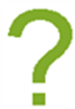 FREQUENTLY ASKED QUESTION?
What is Natural Selection?
Natural selection was a term used frequently by Charles Darwin to help justify his theory of evolution. Natural selection is defined as the differential survival and reproduction of individuals due to differences in their behavior, traits, morphology, reproduction, appearance and adaptation over time. Darwin’s process of natural selection involves four components: Variation, inheritance, high rate of population growth and differential survival and reproduction.
45
QUESTION 6: ?
Genetic variation is the variation in which of these that exists within a species?
a.	Chromosomes
b.	Genes
c.	Atoms
d.	Molecules
46
ANSWER 6:
Genes
47
GENETIC VARIATIONS AND SPECIES DIVERSITY 2.
Species Diversity
Variety or different number of species 
Each ecosystem or bio-community has specific balance 
Needed to maintain order, structure and ensure 
Life sustains in healthy way 
Reproduction & continuation of species can occur
Quantity of species diversity varies 
Based upon the organisms present in the ecosystem
Each species has different sequence of DNA genomes
48
FIGURE 15-7 shows various factors that can mutate and modify a biodiversity. Factors like greenhouse gases, increased emissions, land destruction, including deforestation, as well as regular cyclical changes of the planet’s chemical balance in both the soil and water, all have a direct result on the biodiversity of life on this planet.
49
GENETIC VARIATIONS AND SPECIES DIVERSITY 3.
Plant Biodiversity
Plants play a vital role in every ecological system
Small changes in microbes, bacteria & soil chemistry 
Can have adverse results on plant diversity
Can have catastrophic effects on rest of ecological system 
Cause of climate change is highly debated
Effects on both flora & fauna are irrefutable
Climate change has led to significant changes in 
Flowering plants as well as insect pollinators
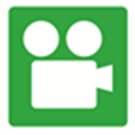 Plants vs Animals: Environmental Impacts: 3:43
50
QUESTION 7:
Which of these is an example of human-caused habitat degradation?
a.	Biodiversity
b.	Deforestation
c.	Genetic biodiversity
d.	Habitat destruction
51
ANSWER 7:
Deforestation
52
GENETIC VARIATIONS AND SPECIES DIVERSITY 4.
Latitudinal Diversity Gradient (LDG) 
Earth’s lower latitudes have more species 
Than localities at higher latitudes
LDG & global distribution of biodiversity 
Key importance to science world
LDG is essential for the practical and applied 
Purposes of sustainability
Control of diseases and effects climate change 
Crucial to maintenance & sustainability of biodiversity.
53
HABITAT DESTRUCTION 1.
Habitat Destruction (Habitat Loss) 
When natural habitat or ecosystem 
No longer support a species or group of species
Causes can be natural or man-made 
Results in displacement/destruction of organism
Leading factors for species extinction & endangerment
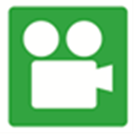 Habitat Fragmentation: 15:52
Habitat Loss Motion Graphic: 1:49
54
HABITAT DESTRUCTION 2.
Three Major Kinds Of Habitat Loss:
Habitat destruction: willful, intentional method of destroying natural habitat, construction, development or farming.  Bulldozing trees, filling in wetlands and dredging rivers. 
Habitat fragmentation: Ecosystem is invasively diminished. Roads going through wetlands or damming of rivers cause habitat fragmentation.
Habitat degradation: most harmful loss. Factors like pollution, disruption of an ecosystem and invasive species can have catastrophic effects.
55
OVER FISHING
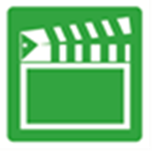 56
PESTICIDE RESISTANCE
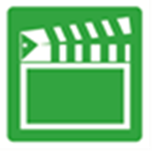 57
FIGURE 15-8 Habitat destruction OR habitat modification can have devastating effects on ecosystems. For example, turning grasslands into crops for agricultural purposes can negatively impact flora and fauna. Likewise, damming of waterways, while necessary at times, can harm fragile organisms that rely on them for habitation.
58
COMMON GRAZING
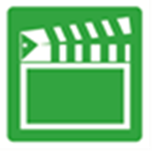 59
HABITAT DESTRUCTION 3.
Invasive Species
Any living organism that is not native to an ecosystem
Where it has been introduced
Ramifications can be catastrophic for life within ecosystem 
Based upon level of introduction of invasive species
National Wildlife Federation (NWF) says an invasive species 
Any organism that is not native to an ecosystem 
Which causes harm
From bacteria to plants to reptiles and fish
60
HABITAT DESTRUCTION 4.
Invasive Species
Methods can be taken to eliminate 
Reduce likelihood of spreading of invasive species:
Plant native plants and not plants from other parts of planet
Clean your shoes when visiting caves or other agricultural areas 
Never transport plants or firewood from other areas
Invasive species have devastating effect on sustainable life
61
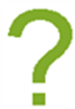 FREQUENTLY ASKED QUESTION?
The Zebra Mussel
The Great Lakes have been dramatically affected by the Zebra mussel which was brought over from Europe in ship’s ballast water.  It has decimated the plankton ecosystem which then kills the smelt population and thus the sport fishing industry.  The water clarity is much better, but at a huge ecosystem cost.  Search “Great Lakes Zebra Mussel” for more information.
62
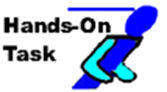 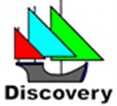 STUDENT ACTIVITY 1.
Download WORD file: Degradation of Habitats
63
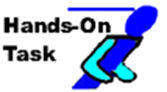 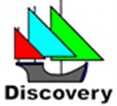 STUDENT ACTIVITY 3.
Download WORD file: Deforestation/Restoration
64
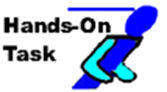 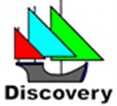 STUDENT ACTIVITY 4.
Download WORD file: Green Roof Project
65
Summary (1 of 4)
Deforestation is removing trees from the planet’s forests a non-ecological use.  It can be for a practical purpose such as farming or ranching or can also be for a more harmful use such as harvesting trees without further replanting.
According to World Wildlife Foundation (WWF), 1.6 billion people rely on benefits of forests and 31 percent of Earth’s surface is covered by forests.
Biodiversity is the variety of life and can be large scale things such as the planet’s species, or it can include smaller areas of concern like a neighborhood pond’s ecosystem. 
Biodiversity varies significantly across the continents and regions on our planet. There are many variables that can affect the biota within an ecosystem. 
An ecosystem is a community of all living organisms that require non-living components to exist.
66
Summary (2 of 4)
Conservation biology is an actual scientific practice that focuses on protecting species and ecosystems from rapid decline and extinction. 
Extinction means the end of a species or a group of organisms 
Conservation triage is a concept that allows scientists to determine which species can be saved while also accepting that some others are likely not to be saved, regardless of the money that may be invested in those efforts. 
Species diversity refers to the variety or different number of species in a set ecosystem. Each ecosystem or bio-community has a specific balance needed to maintain order, structure and ensure that life sustains in a healthy way and that reproduction and continuation of the species can occur. Both Livestock and Darwin each made very specific and succinct scientific
67
Summary (3 of 4)
Latitudinal diversity gradient (LDG) is a widely recognized pattern in ecology.  
Earth’s lower latitudes have more species than localities at higher latitudes. Understanding LDG and the global distribution of biodiversity is of key importance to the science world and ecologists. 
The Gaia Theory, or Gaia Hypothesis suggests that the planet’s living organisms have a symbiotic, cohesive interaction with the planet’s inorganic surroundings. With the Gaia Theory, the Earth is always self-regulating itself physically and chemically for optimal life inhabitation. 
Factors like greenhouse gases, increased emissions, land destruction, including deforestation, as well as regular cyclical changes of the planet’s chemical balance in both the soil and water, all have a direct result on the biodiversity of life on this planet.
68
Summary (4 of 4)
While the cause of climate change is highly debated, the effects on both flora and fauna are irrefutable.  Climate change has led to significant changes in flowering plants as well as insect pollinators
Conservation biology is an actual scientific practice that focuses on protecting species and ecosystems from rapid decline and extinction.